Managing your Menopause – group
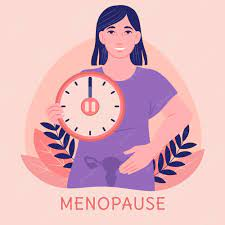 Barnet PCN 1W
[Speaker Notes: https://www.ncbi.nlm.nih.gov/pmc/articles/PMC6610461/#bibr125-2045125319859973]
Group agreement
Mindful breathing exercise
[Speaker Notes: Box breathing exercise]
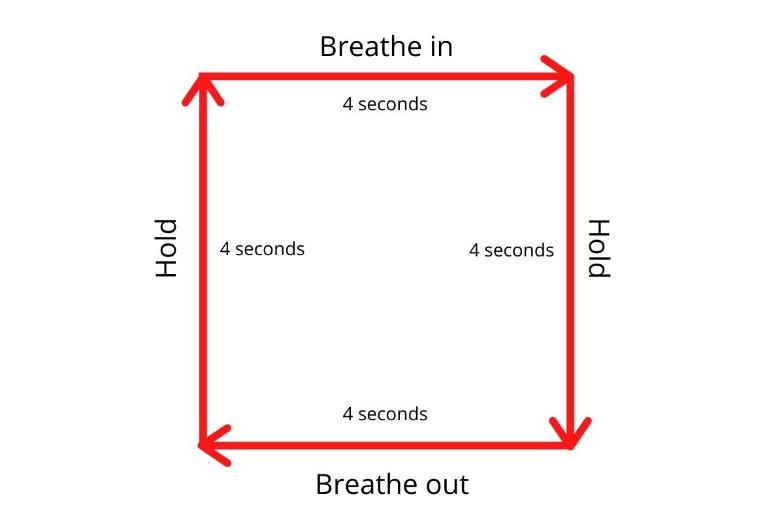 Box breathing technique
Aims of the group
What is the menopause?
[Speaker Notes: Menopause is when your periods stop due to lower hormone levels. Perimenopause is when you have symptoms before your periods have stopped. You reach menopause when you have not had a period for 12 months.]
Types of menopause
Typical or ‘Natural’ menopause – 4 stages
Premenopause is the time between a woman’s first period and onset of perimenopause. Lasts on average of 30-35 years.
Perimenopause is the transitional phase right before menopause and can last on average between 4-10 years.
Menopause is when you have no periods of 12 consecutive month.
Postmenopause is the day after menopause.
Group outline
Week 1 – introducing ourselves, completing the mental wellbeing questionnaire, brief overview of the menopause.
Week 2 – Menopausal symptoms and management
Week 3 – Strategies/Techniques to manage symptoms
Week 4 – The role of diet and exercise (Dietitian and Physiotherapy presentation) 
Week 5 – HRT and mindfulness activity 
Week 6 – Feedback and evaluation session